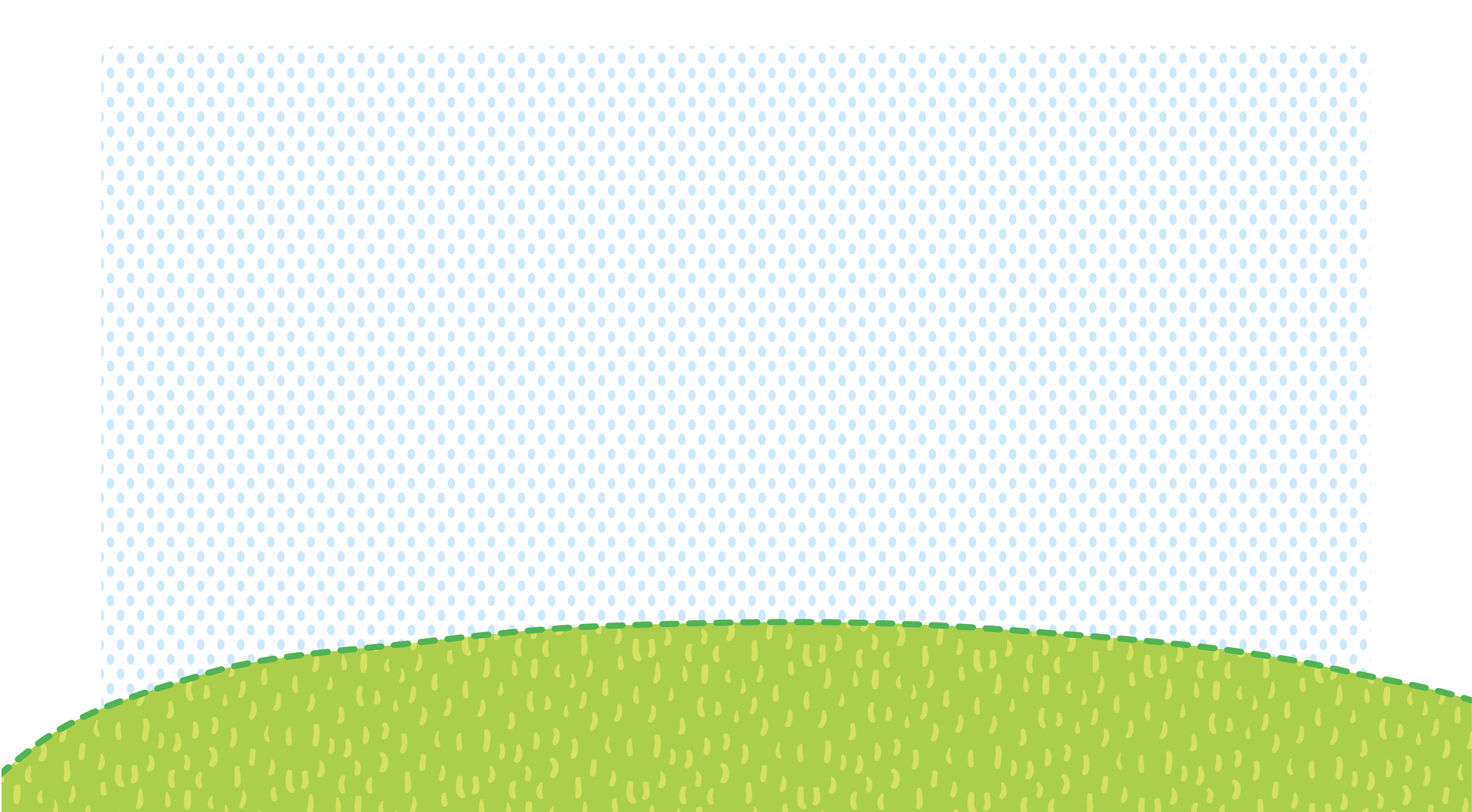 TIÕNG VIÖT 1
Bµi 59: ang   ¨ng   ©ng
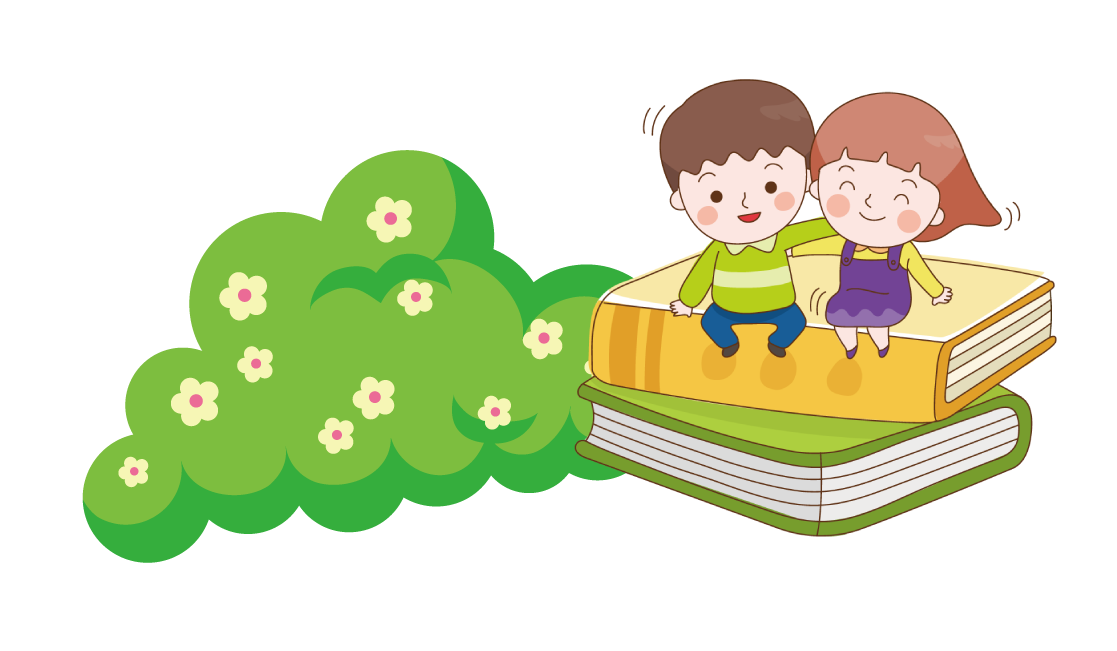 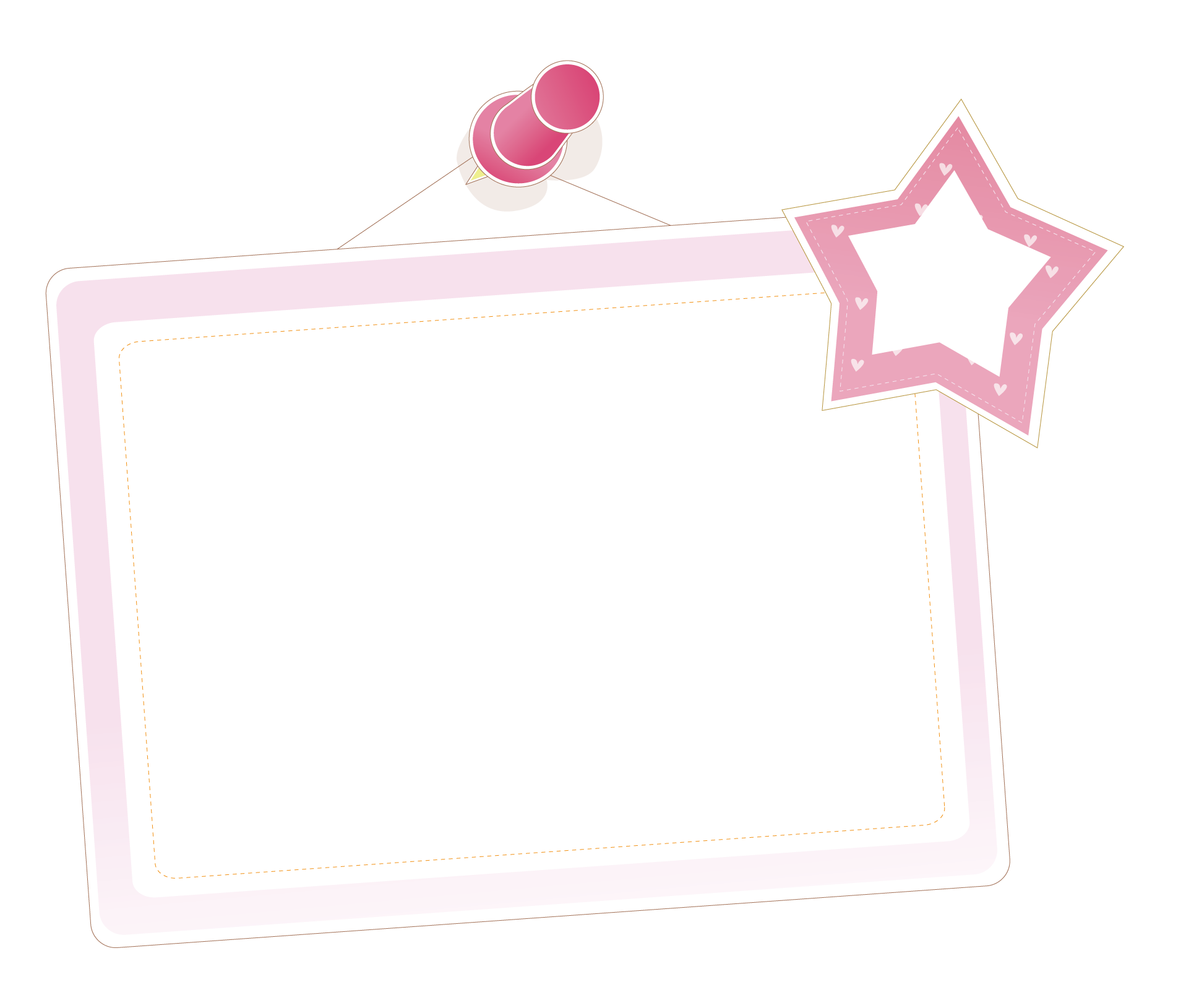 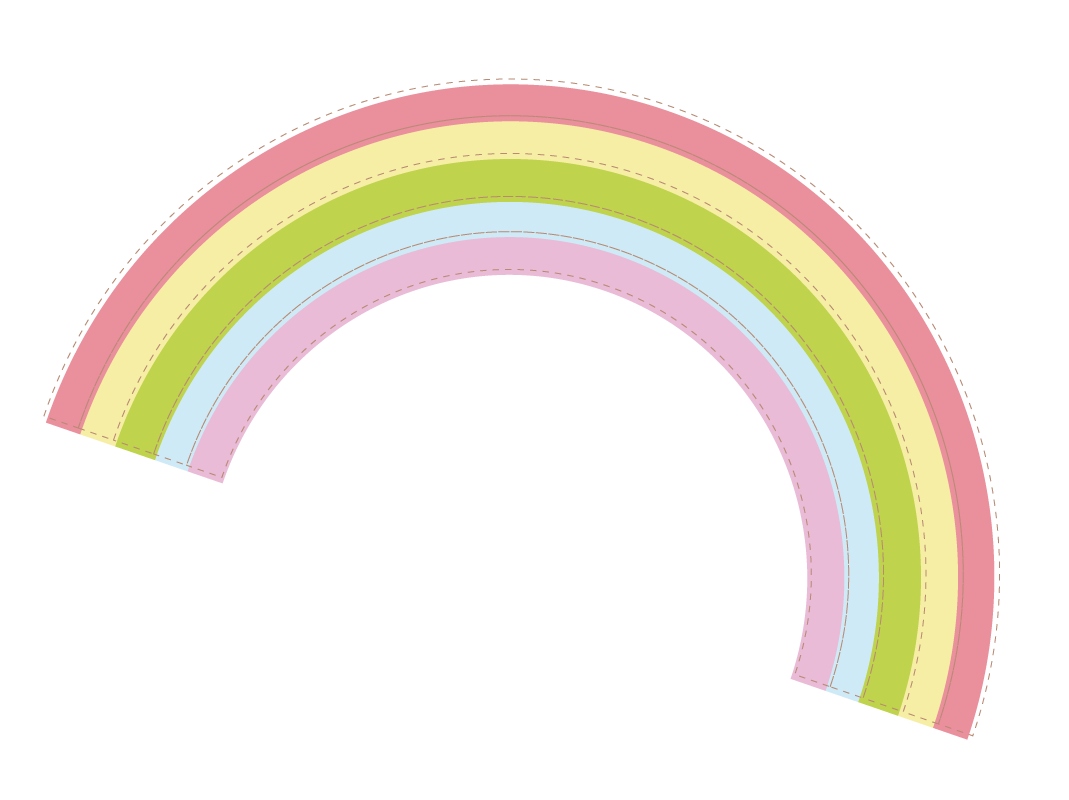 TIÕT 2
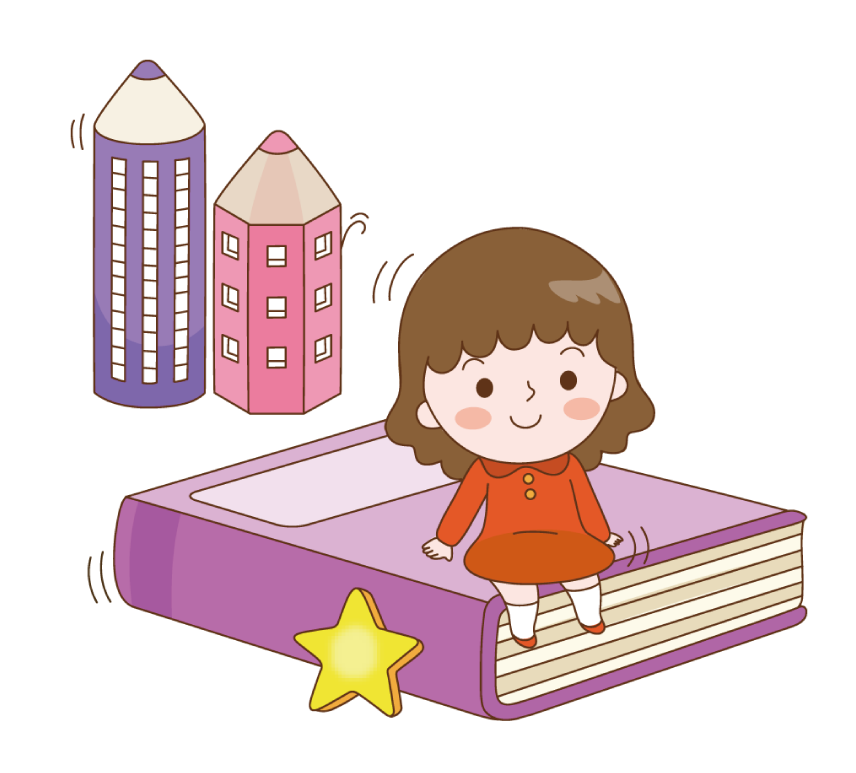 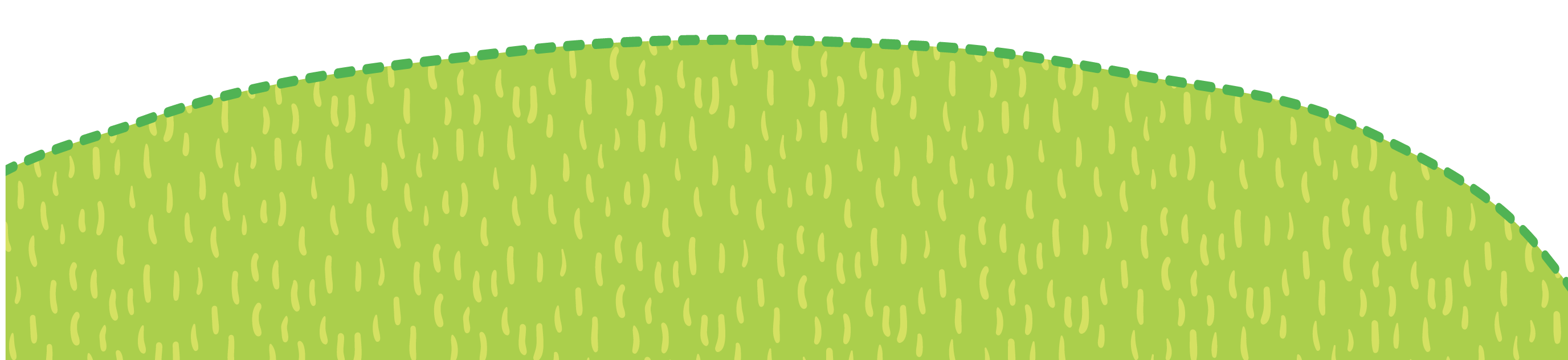 3
ViÕt
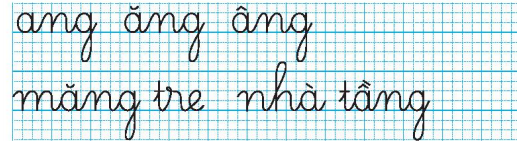 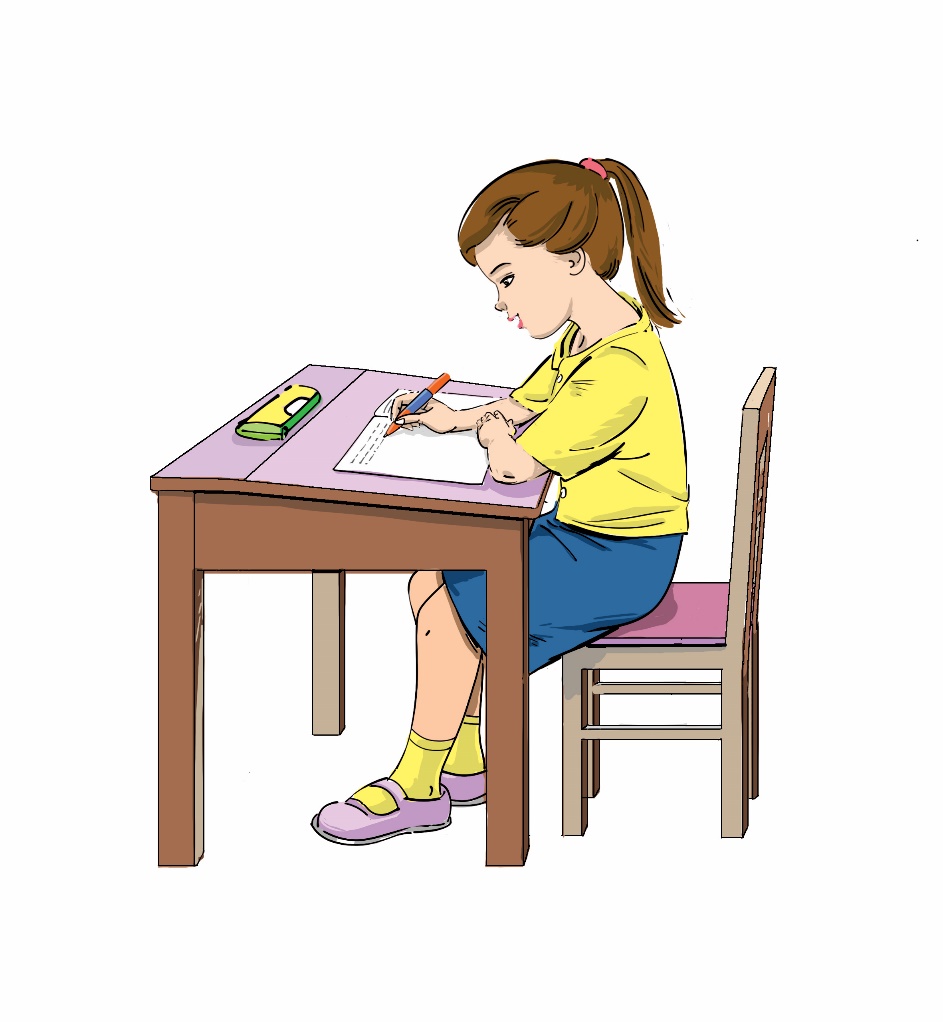 NGHØ GI÷A GIê
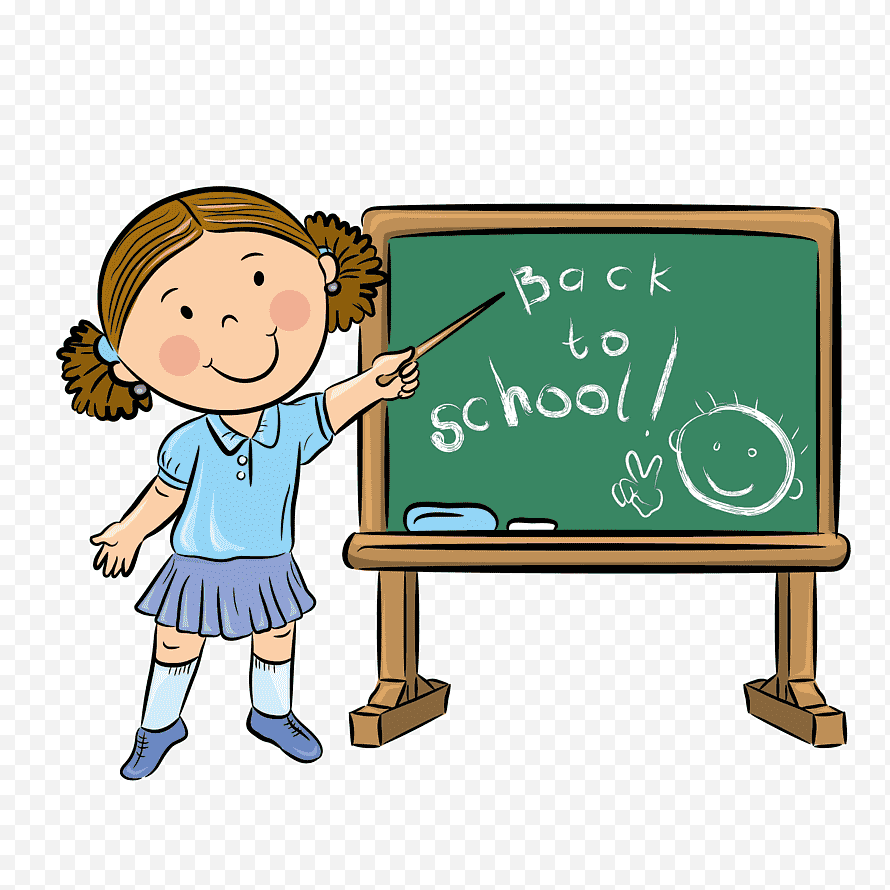 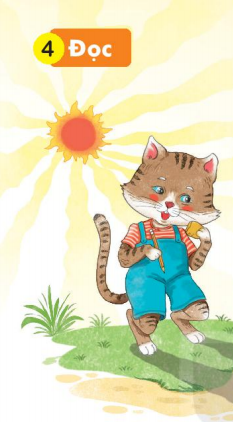 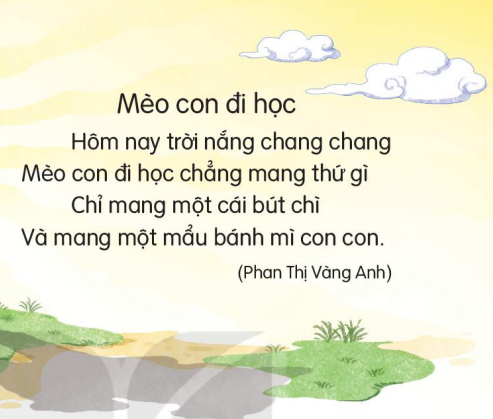 §äc
4
MÆt tr¨ng vµ mÆt trêi
Nãi
5
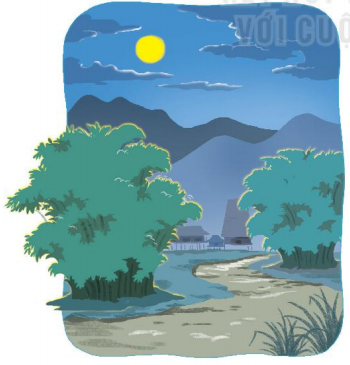 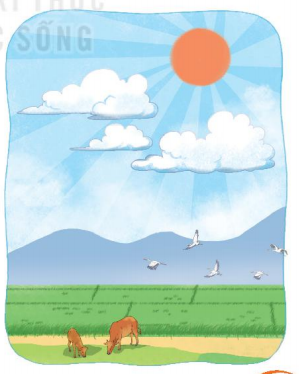 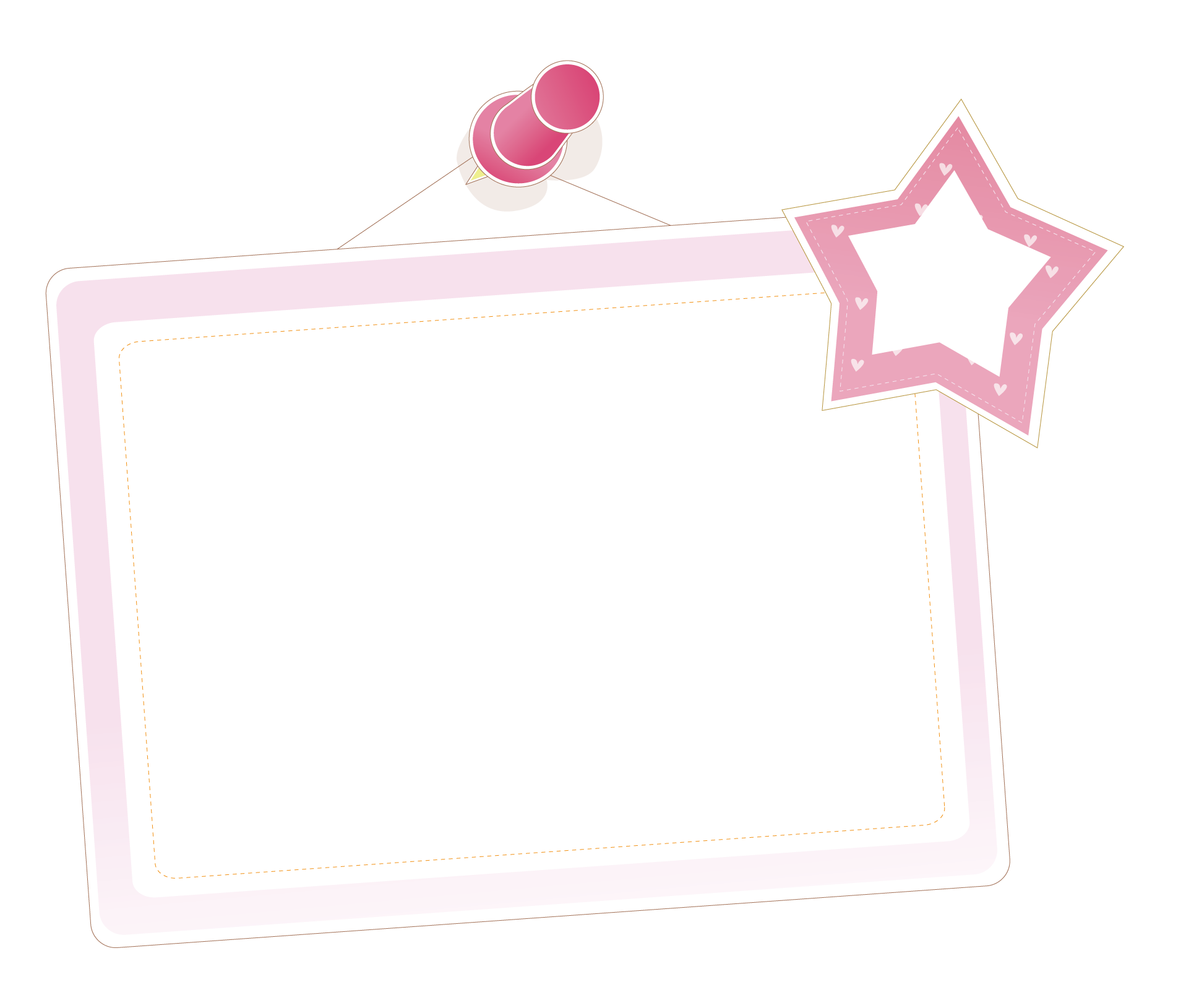 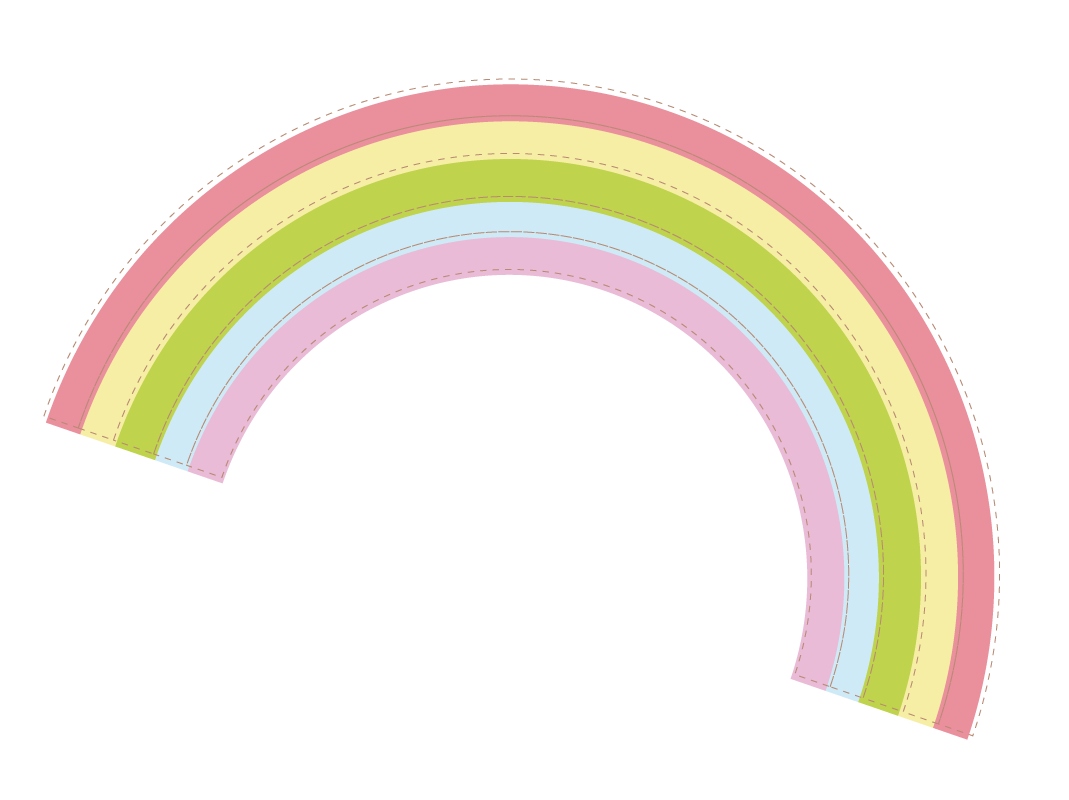 DÆN Dß
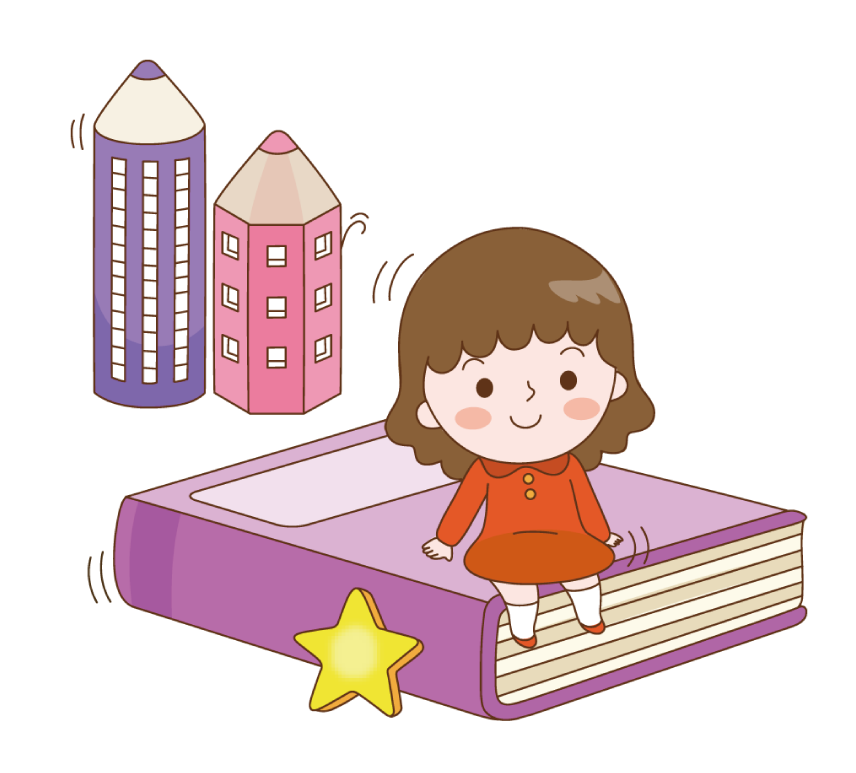 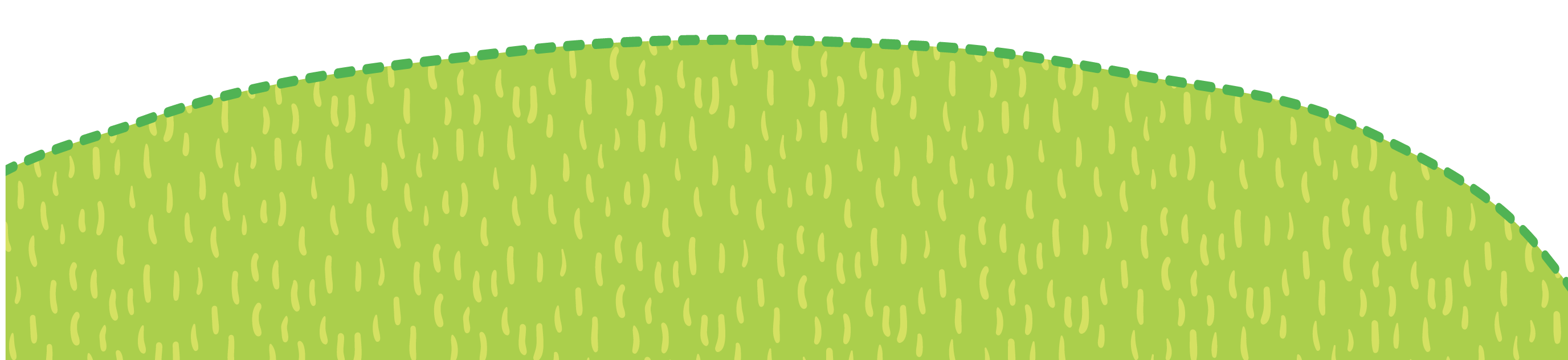